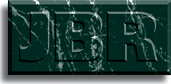 A triadic framework for collaborative consumption (CC)Motives, activities and resources & capabilities of actors
By: 
Sabine Benoit, Thomas L. Baker, Ruth N. Bolton, Thorsten Gruber, Jay Kandampully
Benoit, S./Baker, T./Bolton, R./Gruber, T./Kandampully, J. (2017), A Triadic Framework for Collaborative Consumption: Motives, roles and resources, Journal of Business Research 79, 219-227, http://dx.doi.org/10.1016/j.jbusres.2017.05.004
1
Context of Research
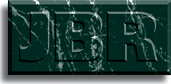 Current status:
Emerging academic literature lacks formal conceptualisation of what collaborative consumption (CC) is.
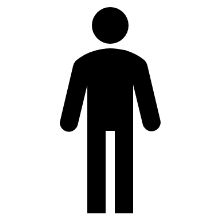 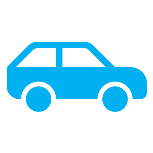 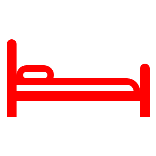 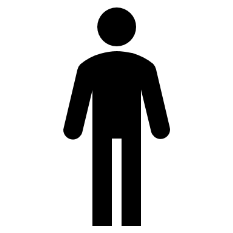 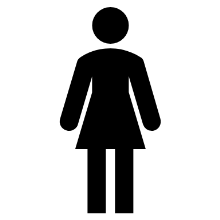 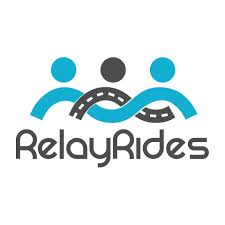 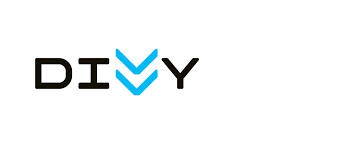 Objectives:
Delineate collaborative consumption from other forms of exchange
Define actors in terms of motives, activities, resources and capabilities
Suggest avenues for further research
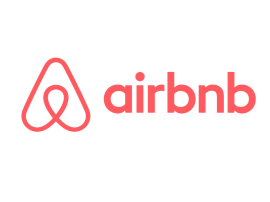 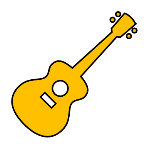 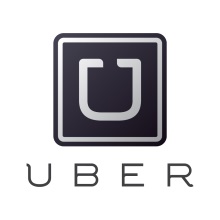 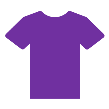 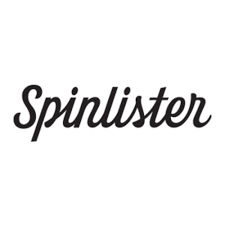 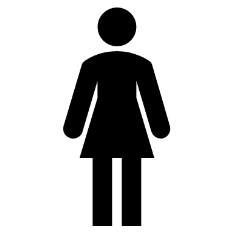 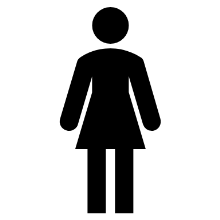 What is collaborative consumption (CC)?
Consumers access goods and services
Goods and services are provided by a peer
Exchange is mediated through a technology platform
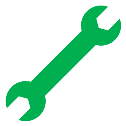 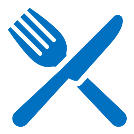 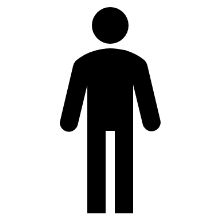 2
Benoit, S./Baker, T./Bolton, R./Gruber, T./Kandampully, J. (2017), A Triadic Framework for Collaborative Consumption: Motives, roles and resources, Journal of Business Research 79, 219-227
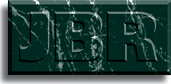 Conceptualising CC
Main characteristics
Triadic, not dyadic, relationship: customer + peer service provider + platform provider
Only temporary access to good or service – no transfer of ownership
Mediated through market, not social mechanisms
How does CC compare with other forms of economic exchange?
3
Benoit, S./Baker, T./Bolton, R./Gruber, T./Kandampully, J. (2017), A Triadic Framework for Collaborative Consumption: Motives, roles and resources, Journal of Business Research 79, 219-227
Roles of actors in CC
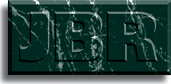 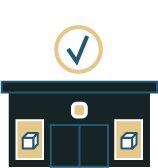 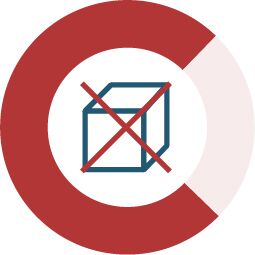 4
Benoit, S./Baker, T./Bolton, R./Gruber, T./Kandampully, J. (2017), A Triadic Framework for Collaborative Consumption: Motives, roles and resources, Journal of Business Research 79, 219-227
Opportunities for future research
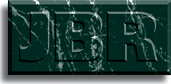 Peer-to-peer service provider:
Professionalisation: How to make them good brand ambassador without formal training?
Work conditions: How do they fit into the welfare system?, How does CC impact the future of work?
Evaluation: How to prevent discrimination against certain demographics of providers?
Platform provider:
Regulatory framework: employee status, taxes,…
Success factors: why are some successful, others not?
Customer service: how to ensure quality?
?
?
?
?
?
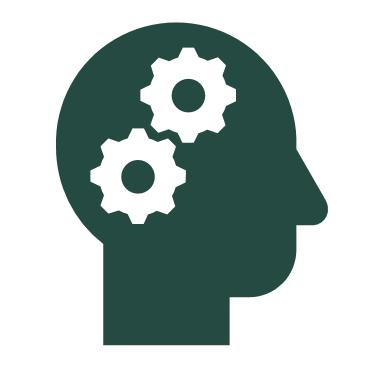 Triadic ecosystem:
Service failure: Who recovers for service failure?
Value: What value is extracted from the relationships in the triangle by each actor?
Broader ecosystem perspective: How do norms in one sector affect norms in another?
Customer:
Access: Does CC offer greater access to goods for lower income groups? 
Motivations: Why might customers prefer CC to other forms of economic exchange?
Opinions: How do customers form expectations and evaluations?
5
Benoit, S./Baker, T./Bolton, R./Gruber, T./Kandampully, J. (2017), A Triadic Framework for Collaborative Consumption: Motives, roles and resources, Journal of Business Research 79, 219-227